Interneti
TIK 11 – Prof. Blerand Koshi
Interneti
Është bashkësi e miliona rrjeteve lokale
Nuk është pronë e askujt, është një sistem i shpërndarë
Pasues i rrjetit ushtarak ARPAnet (Advanced Research Project Agency)
projekt i departamentit të Mbrojtjes të SHBA-ve
ARPA kishte me qindra kompjuter në shfrytëzim
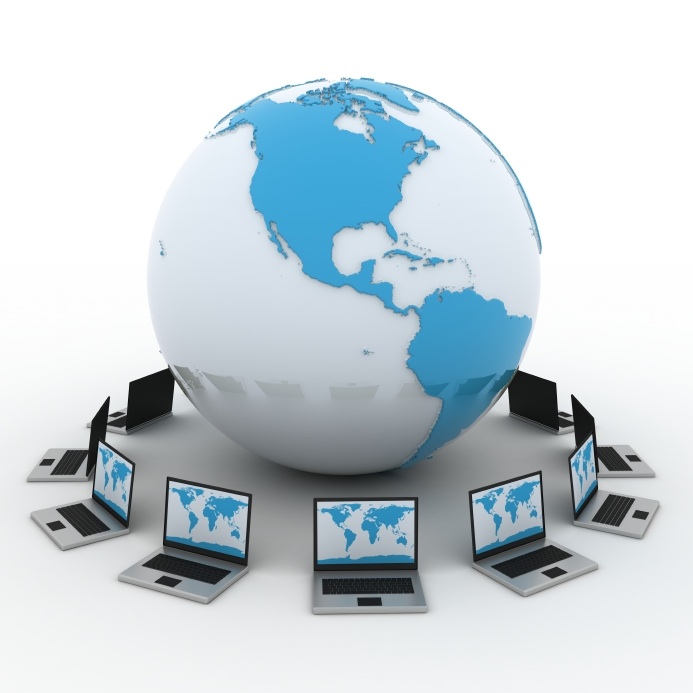 Interneti
Fjala internet filloi të përdoret nga mesi i viteve të 80-ta
TCP/IP u bë standard i pranuar nga të gjithë
Leximi i shënimeve të ruajtura në web bëhet përmes shfletuesve (Browserëve)
browseri i parë ka qenë Mosaic
Chrome, Mozilla Firefox, Opera, Internet Explorer etj.
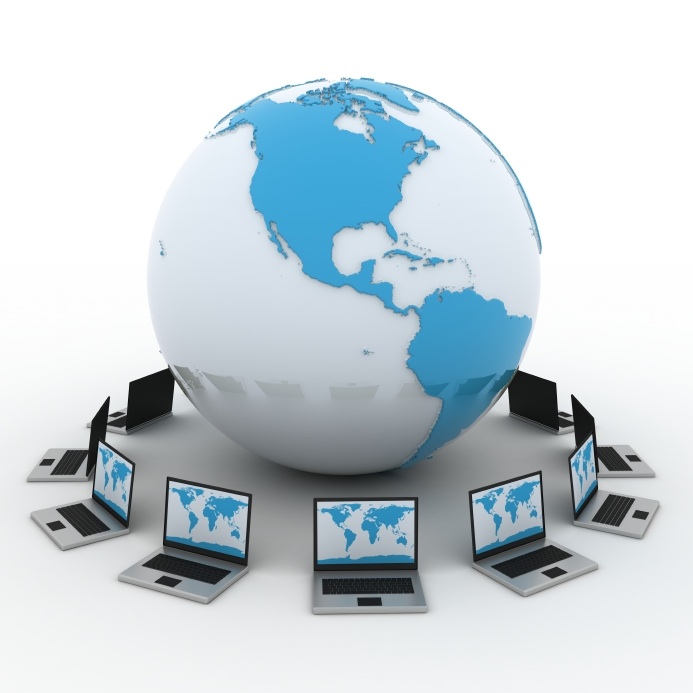 Komunikimi i kompjuterëve në internet
Bëhet përmes rregullave të caktuara
grumbulli i këtyre rregullave njihet si Protokol
HTTP (Hyper Text Transfer Protocol) 
protokoli më i njohur për shfletimin e të dhënave në internet
Sistemi organizues i internetit 
është hierarkik
rrjeti lokal lidhet me rrjet më të
madhë e kështu me rradhë
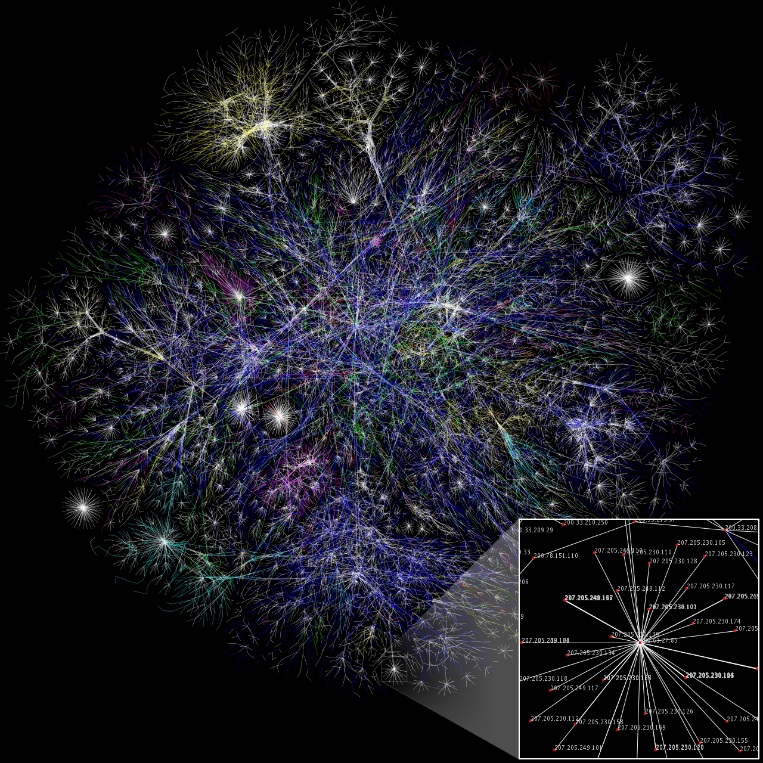 Komunikimi i kompjuterëve në internet
Backbone - Rrugët kryesore të internetit
Lidhja në backbone bëhet përmes ISP (Internet Service Provider)
Backbonet janë kanale komunikuese me kapacitet të madhë
realizohen përmes satelitëve apo
fijeve optike
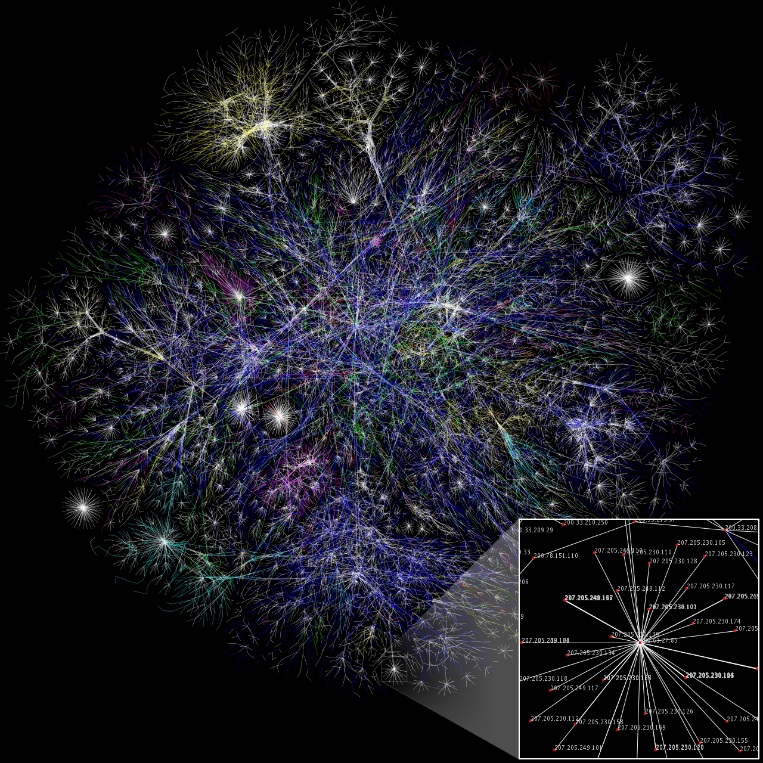 Organizimi i faqeve në Internet
Të gjitha informacionet që gjenden në server ruhen nëpër faqe
Faqja identifikohet me adresën e vet unike
URL (Uniform Resource Locator) - paraqet adresën logjike të një web sajti të publikuar në internet
http://www.microsoft.com/home/default.html
http (protokoli)
microsoft.com (domeni)
/home (shtegu folder/nënfolder)
default.html (fajlli konkret)
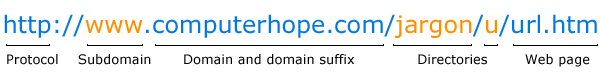 Shifrimi i të dhënave
Të dhënat që ruhen në server në të shumtën e rasteve janë të shifruara
Përdoret sidomos për të dhënat që kërkojnë siguri
Vazhdimisht krijohen metoda të reja për shifrimin e të dhënave
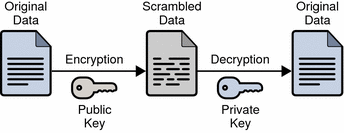 Adresimi në internet
Çdo www-server identifikohet me një adresë unike
Adresa është një numër 32-bitësh e ndarë në 4 numra 8-bitësh të ndarë me pika
Kjo adresë njihet si IP adresë
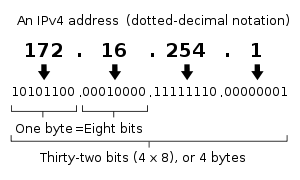 Adresimi në internet
IP adresat shënohet në ekuivalentët e tyre decimal
Adresa IP përbëhet prej pjesës së rrjetit (Network) dhe pjesës Host (kompjuterit ose rrjetit lokal)
Klasat e adresimit
Klasa A
Klasa B
Klasa C
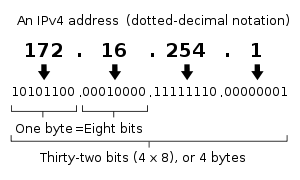 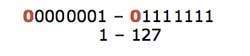 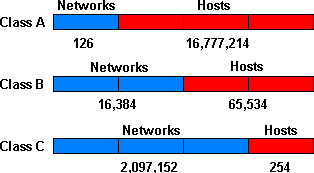 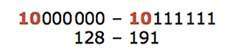 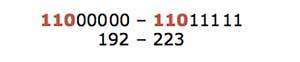 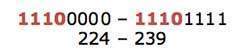 Adresimi në internet
IP adresat në formë të numrave shndërrohen në adresa emrash
kalimi prej numrave në adresa dhe anasjelltas bëhet në FTP-servera
Është më lehtë të mbahet në mend www.microsoft.com se sa 207.31.7.130
DNS (Domain Name System)
për ta mundësuar mirëmbajtjen e adresave përdoret ky sistem
Adresimi në internet
Sipas DNS ekziston niveli më i lartë i njohur si TLD (top level domain)
.com, .org, .edu, .net etj
Për adresimin e këtyre adresave merren organizata ndërkombëtare
ICANN (The Internet Corporation for Assigned Names and Numbers)
interNIC (Network Information Center) merret me shërbimet e rregjistrimit
Adresimi në internet
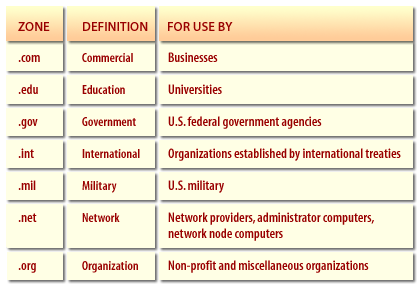 ?
Pyetje